Living Well During COVID-19
 How to Cope and Manage Your Emotions
This webinar will start shortly. The slides and the webinar recording will be available at www.dpcedcenter.org

Next webinar: June 25th, 2:00 pm Eastern
Living Well During COVID-19: How to Cope and Manage Your Emotions
Elizabeth Steinberg Christofferson, PhD
Clinical Director, Solid Organ Transplant Psychology and Kidney Center Psychology
Licensed Clinical Psychologist
Children’s Hospital Colorado, Transplant Surgery and Kidney Center
Assistant Professor, University of Colorado Anschutz Medical Campus
Stress in a Pandemic
COVID-19 adds to already present stress that impacts patients and families on many levels:
Physical/Medical Needs & Safety
Emotional/Mental Health
Family
School
Social
Stress: Contributing Factors and Symptoms
Missing friends
Using phone/video games even MORE
Disrupted relationships
Social
Adjusting to remote work/learning
Additional support needed by family
Additional screen time
Job loss, furloughs, salary cuts
Access to technology
Concerns about grades
Cancellation of ceremonies/traditions
Work/School
More together time/not a lot of breaks
Balancing needs of all family members
Potentially increased conflicts/tension
Family
Existing tendencies appear more intense/frequent (irritability, moodiness)
Sleep disturbances
Frustration tolerance may be lower
Heightened emotions
Exhaustion
Emotional & 
	     Mental        	      Health
Physical & Medical Safety/
Health
Additional questions about safety
Increased importance of physical distancing
Scheduling/rescheduling appointments
Anxiety and Trauma
The rapid rise of this pandemic leads to trauma and anxiety
Unprecedented global physical distancing
Changes in behavior, shutdown of usual day-to-day functions
Devastating financial and job losses, unprecedented physical isolation
Assumed increased virtual interactions
Increased time at home with family and potential for conflict
Grief
Stages of grief are not linear
Denial, anger, bargaining, sadness, acceptance
Anticipatory grief is really anxiety
Find balance in what you’re thinking about, noticing your thoughts and utilizing adaptive coping thoughts and acceptance—mindfulness
Stress Symptoms
Mood fluctuations
Feeling exhausted
Sleep and appetite changes
Increased use of substances (alcohol, tobacco, other substances)
Pre-existing mental and physical health conditions may worsen
A Mental Health Pandemic
56% of people reported worry/stress related to the outbreak with at least one negative effect (i.e., sleep disturbance, depression, distraction, appetite changes).    —Kaiser Family Foundation poll, 2020
Average reported stress for U.S. adults related to coronavirus pandemic=5.9; 2019 stress level=4.9. — Harris Poll, APA, 2020
Figure adapted from Victor Tseng, MD, 2020
Research on High-Risk Patients
High-risk patients: 
Have been doing a lot to prepare for self-quarantine, but have not done as much asking for help—such as with grocery shopping or getting other essential supplies—from other people
Have a lot of anxiety due to a lot of different reasons
Generally feel supported by loved ones and friends. Of those who work, a majority report that their workplace is being supportive
Are craving more information from their health care providers
Think their state and local government is managing the outbreak better than the federal government is

Global Healthy Living Foundation, 2020
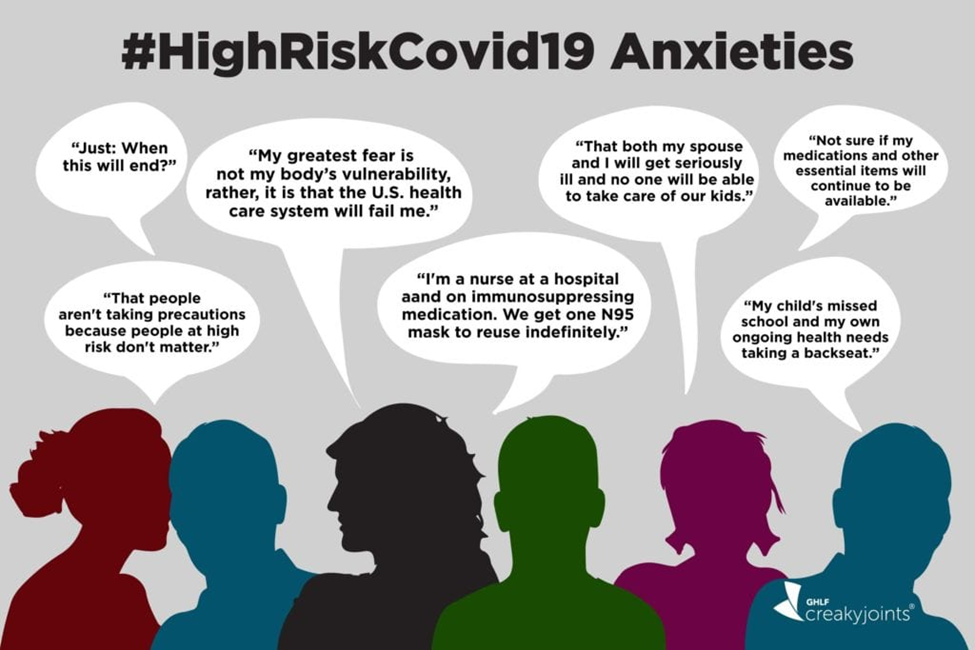 Managing Anxiety
Adaptive anxiety, especially for those with chronic health conditions
A healthy fear of coronavirus
However, anxiety can spiral out of control 
Exacerbates physical health symptoms, causing pain/headaches, and other somatic symptoms  
Activating our fight or flight response
Turn off this “fire alarm” of anxiety
COVID-19 Tips for Patients with CKD, on Dialysis, or Transplanted
Do not skip your dialysis treatment
Contact your dialysis center if you are sick or have concerns
Keep enough food on hand to follow the KCER 3-Day Emergency Diet Plan if necessary
Follow public health guidance, like social distancing
Stay at least 6 feet (two arms lengths) away from people outside the home
Isolate at home if you are in contact with someone or someone in your house is sick
Inform your healthcare provider if you become sick or are in contact with someone who is sick
Stay home as much has possible. Follow any stay at home orders in your area and avoid going to crowded spaces where you’ll be in close contact with others. 
Have enough groceries, household supplies, and prescription medication
Consider online ordering and delivery, which could help you avoid having to go out as frequently
If you must leave your home…
Avoid going out for food or medicine during peak hours and keep 6 feet of distance between yourself and others. 
Avoid touching your face (i.e. eyes, nose, and mouth) because this is how germs get into your body. 
Avoid high-traffic surfaces in public places (i.e. elevator buttons, door handles, shopping cart handles). Use your elbow, a tissue or a sleeve to cover your hand if you must touch these surfaces.
Wear a cloth face covering or mask in public, especially in places where it’s hard to maintain at least 6 feet of distance.
Disinfect, Sanitize & Wash Your Hands Often
Wash your hands using soap and water for at least 20 seconds, especially after you’ve been in a public place.
Clean your hands with an alcohol-based hand sanitizer that contains at least 60% alcohol if soap and water are not available.
Clean and disinfect high-touch surfaces and common areas in your household (i.e. tables, doorknobs, light switches, phone, computer, remote controls, faucet handles, toilets) on a regular basis.
Make sure others in your household or anyone you are regularly in close contact with follow these same precautions.
Continue your regular treatment plan
Don’t stop any medications or treatment without talking to your doctor. 
Discuss any concerns about your treatment with your doctor.
Keep your regularly scheduled medical appointments. 
Talk to your doctor about steps they are taking to reduce risk of exposure to COVID-19 in the office.
Use telehealth services whenever possible if recommended by your doctor. 
Ensure that you are getting necessary tests prescribed by your doctor. 
Seek urgent medical care if you are feeling unwell. 
Manage stress, eat healthy, and exercise.
FACE COVID
Focus on what’s in your control
Acknowledge your thoughts and feelings
Come back into your body
Engage in what you’re doing
Committed action
Opening up
Values
Identify resources
Disinfect and Distance
Russ Harris, 2020, actmindfully.com.au, FACE COVID ebook
Limit Media/News/Screen time
Monitor your news and media consumption, as well as screen time.
Stay informed, but use trustworthy news/medial sources. Pick just two and limit to 15-30 minutes of news per day. Turn off news alerts on your devices.
Utilize the same for social media. 
Screen time may be increased now—Monitor healthy and unhealthy screen time. 
Which screen activities (Zoom/Facetime with family/friends, virtual learning, work meetings/activities, social media, news, other?) make you feel connected and which cause more anxiety?
Take breaks and limit those that are less helpful or need to be regulated in terms of time.
Sleep Hygiene
A daily routine (sleep, eating time, daylight exposure, exercise and stress management) helps to maintain our circadian rhythms and can increase our immunity. 
Get up at the same time every day, even weekends.
Sleep for 8 hours a night (9-12 hours for teens)
Discontinue electronics/screens at least 1 hour before bed. 
Maintain a quiet, dark, relaxing bedroom at a comfortable temperature.
Monitor caffeine use; Avoid alcohol and large meals before bed
Healthy eating and staying hydrated with water.
Daily physical exercise and relaxation tools
Getting dressed during the day—cue to start the day
Mindfulness and Relaxation
Anxiety creates tension on our bodies and muscles
Utilize guided meditation for deep breathing/diaphragmatic breathing, guided imagery, progressive muscle relaxation exercises. Helpful apps: 
Insight Timer 
Breathe 2 Relax 
Stop, Breath and Think 
Healthy Minds Program
Headspace
Calm
YouTube
Exercise or take a walk outside
Watch a movie, cooking, arts and crafts, cleaning, rituals, faith-based activities, self-care
Take advantage of your alone time to refocus and calm yourself
Exercise
Free Apps: 
Asana Revel: yoga inspired 
Nike Training Club 
FitOn 
Les Mills On Demand
Dance, sing, run, yoga, bike
Don’t sit for more than an hour—we need physiological breaks for the body
Keep Your Hands Busy
Soothing and reduces anxiety
Knitting, sewing, quilting, fixing things, chopping for cooking, drawing/painting/coloring, puzzles, painting nails
Write lists to decrease stress, journaling
Supporting Families and Children
Practice compassion within your parenting. Promote a schedule for the family, including school, chores, screen time, leisure time, alone time, family time.
Practice coping strategies together—exercise, mindfulness, meditation, relaxation, deep breathing.
Board games, cook together, virtual museum tour/travel, arts and crafts, science experiments, gardening, movies, home organization
Talk to kids about COVID-19 in a developmentally appropriate manner.
Helping Children and Families Cope with the COVID-19 Pandemic eBook, http://www.7-dippity.com/other/covid-19.html
Social Support
Virtual connection to family and friends
Text, video call, Zoom, email, phone call, write letters
Virtual games, movies, exercise/yoga together
Physically distanced outdoor connection
Create a Plan for Your Health
Create a script for how to respond to social invitations, as people and businesses start opening up.
How to tell someone they shouldn’t come to your house if they have illness symptoms, discussing telecommuting to work with your manager, etc.
Gratitude, Positive Psychology, and Resilience
Three Good Things app
Random acts of kindness
Giving back to the community, being a helper
Values clarification
Define your core values and embrace within work, relationships, and leisure
Resilience
When to Seek Help
If you realize the following symptoms are present for you, get help:
Your anxiety is interfering with your daily life.
You have trouble sleeping.
You are living too much in your head.
You find yourself running worst-case scenarios and you have difficulty stopping or distracting yourself.
You are obsessively paying attention to the media. 
You aren’t enjoying activities you used to enjoy.
You are feeling sad for days and/or crying very frequently. 
You are isolating yourself.
Resources
Helpful resources for mental health and wellbeing:
Reach out to a social worker or psychologist through your dialysis center/medical center
Ask your medical team, or look on the American Psychological Association or through Medicare for a provider offering telehealth or virtual therapy sessions
Crisis Chat: Call 1-800-273-TALK (8255) or text MHA to 741741
Crisis Text Line: Text HOME to 741741 for free, confidential counseling 24/7
IMALive: Online chat service at imalive.org
National Alliance on Mental Illness (NAMI): 1-800-950-NAMI (6264)
American Psychological Association: https://www.apa.org/topics/covid-19/  
Centers for Disease Control and Prevention: https://www.cdc.gov/coronavirus/2019-nCoV/index.html
Practice at Home
Awareness and mindfulness
Connect to what and who you value
Appreciation and gratitude
Mindfulness Activity Together
Notice how you feel after this exercise
Build resilience to stress, anxiety, and anger
Mindfulness increases the more you practice it
Even just a few minutes of deep breathing are helpful and beneficial for stress reduction
Thank you!
Questions?
Thank You for Attending Today!
Join us on JUNE 25th at 2:00 pm Eastern for our next webinar on Bone Mineral Disease!
Please complete the  Feedback Form
This Photo by Unknown Author is licensed under CC BY